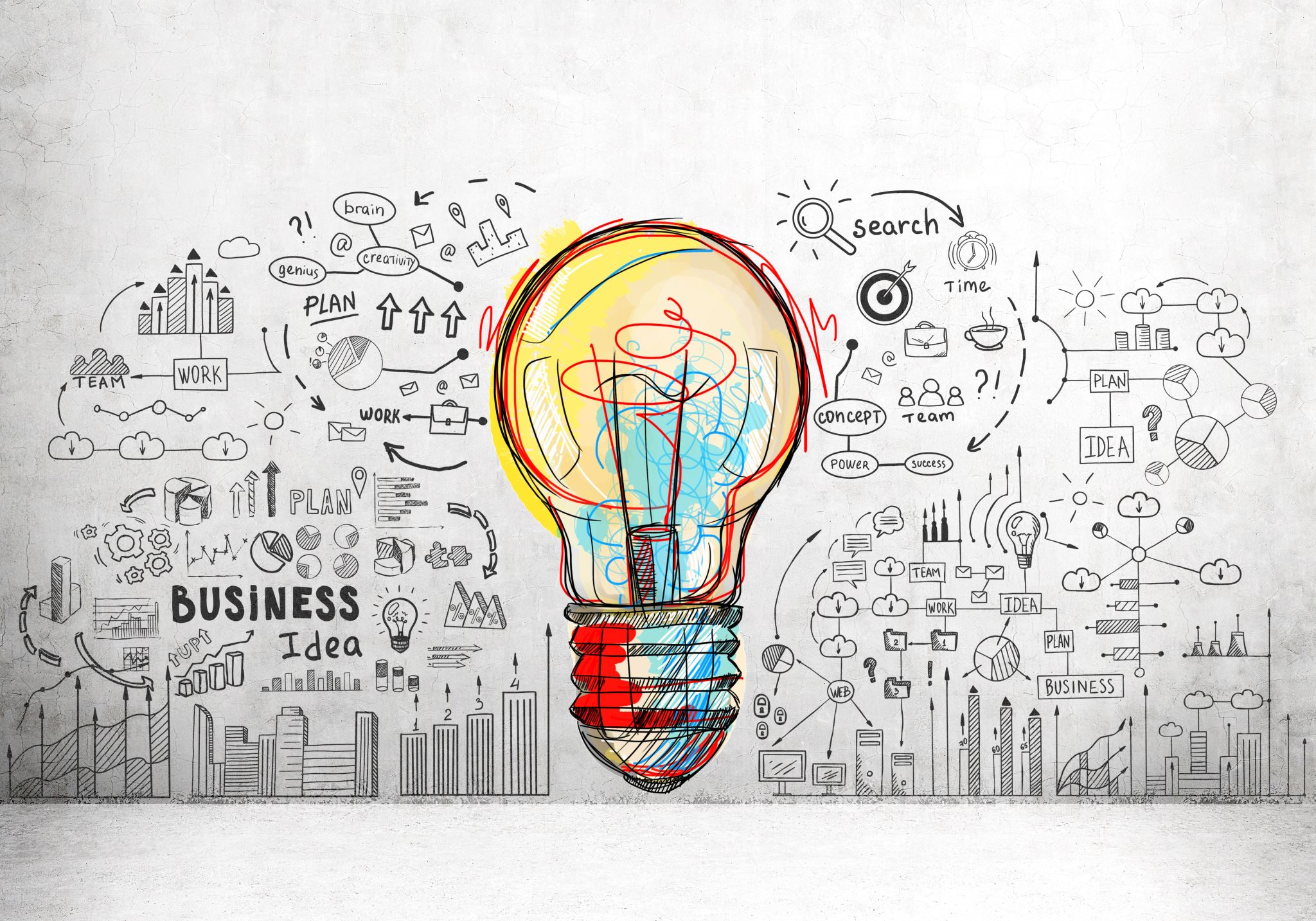 Attrarre e trattenere i Top Talent: sostenibilità e well-being sono importanti?
Guido Modugno
Marco Balzano
Quanto vale in media la risorsa “lavoro” nelle imprese del FVG? Un’indagine dai bilanci(fonte: estrazione da AIDA, totale di 10.735 aziende)
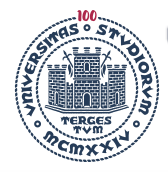 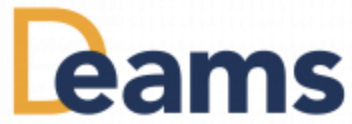 In media, il costo del personale è cresciuto dell’1,7% all’anno nell’ultimo decennio… (non molto, se si considera l’inflazione). Si produce più valore, ma proporzionalmente con un minor costo del personale…
Quanto incide il costo delle risorse umane?(fonte: estrazione da AIDA, totale di 10.735 aziende)
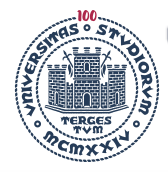 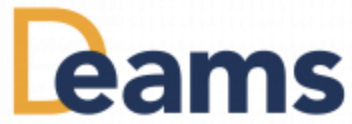 IL COSTO DELLE RISORSE UMANE ASSORBE COMUNQUE IL 50% DEL VALORE AGGIUNTO PRODOTTO DALLE NOSTRE IMPRESE
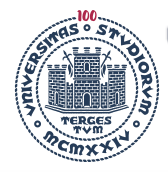 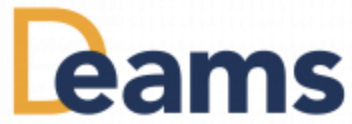 La ricerca: SOSTENIBILITA’ E WAR FOR TALENT
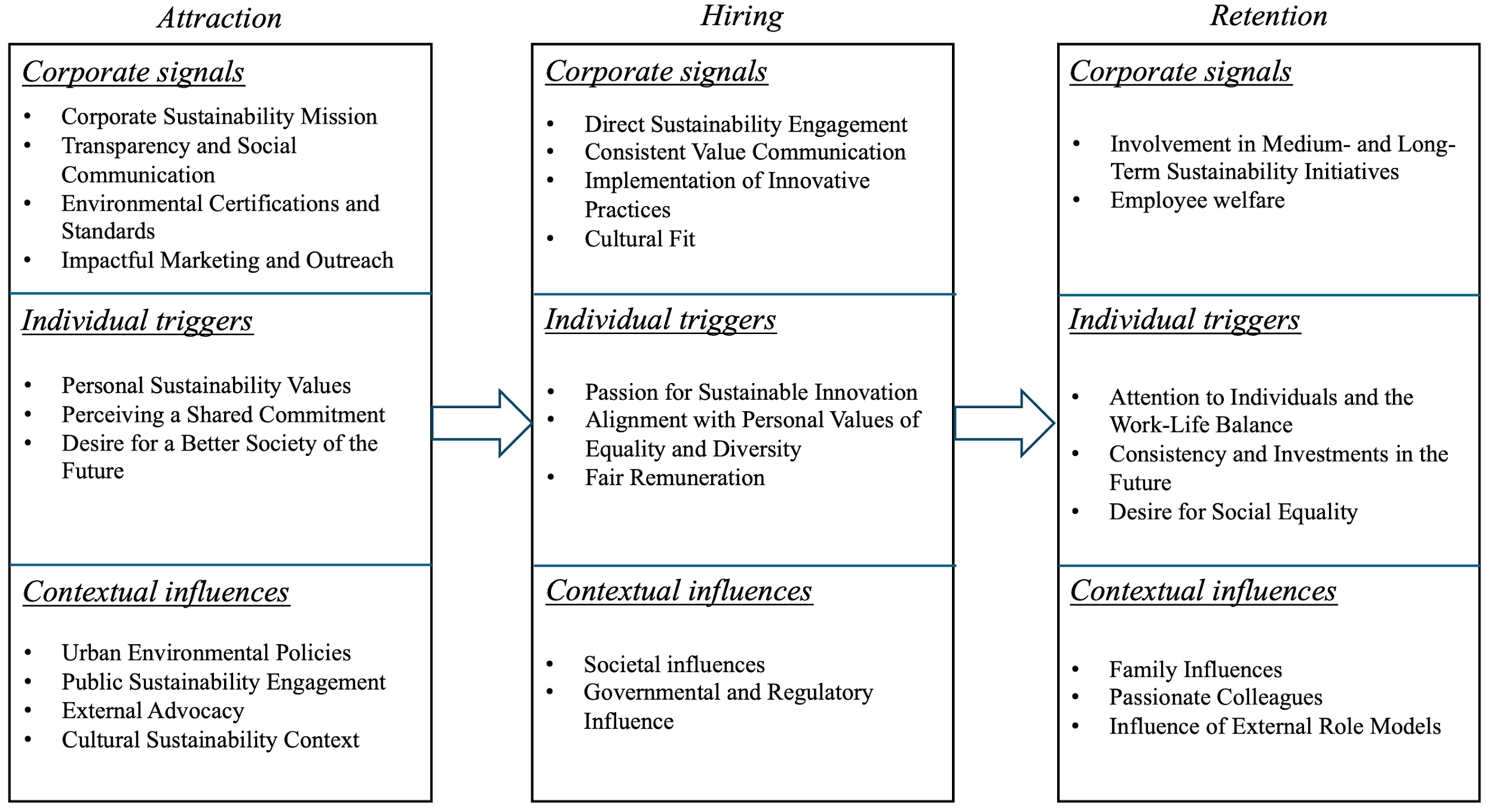 Metodo: Attività laboratoriale. 52 interviste semi-strutturate con giovani professionisti e studenti “top talent”
Focus su percezioni legate alla sostenibilità nelle scelte di carriera e nei processi di assunzione.
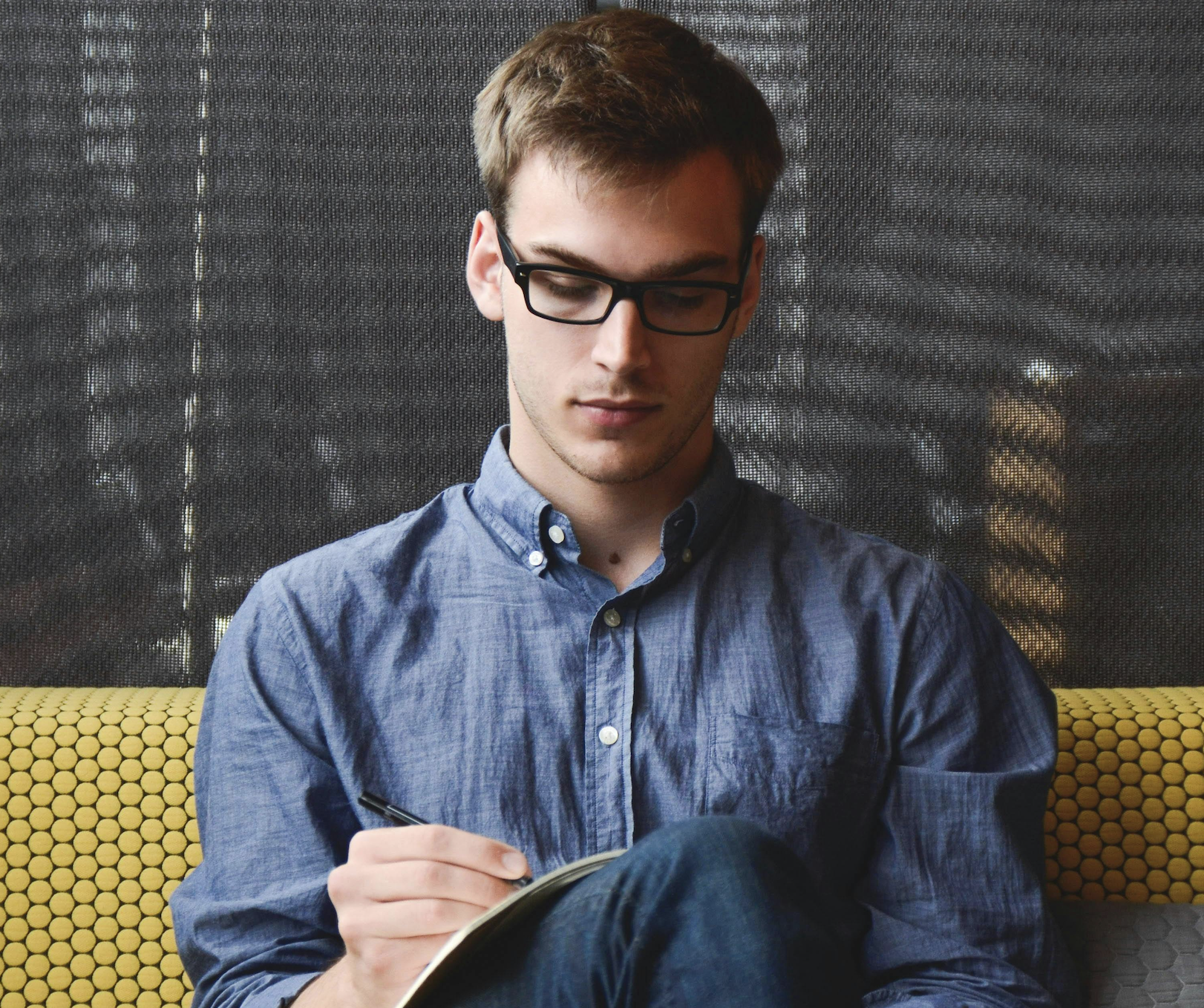 Sono importanti sostenibilità e well-being nella fase di ricerca del lavoro?
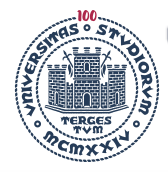 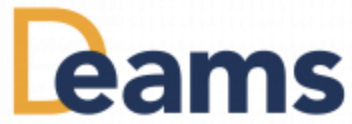 LA SOSTENIBILITA’ NON L’UNICO CRITERIO, 

MA E’ CENTRALE, INSIEME AD UN EQUILIBRIO TRA 

RETRIBUZIONE E CARRIERA

«Valuto se vi è un approccio sostenibile»

MATERIALE RIUTILIZZABILE, 
ROUTINE E POLITICHE ORGANIZZATIVE ATTENTE
“Pur non essendo l’unico criterio, la sostenibilità è importante. Certo, se vedo che un'azienda adotta politiche green o promuove ad esempio il car sharing, questo è sicuramente un segnale positivo. Però alla fine, un buon equilibrio tra retribuzione e opportunità di carriera è altrettanto chiave.”

“Nella ricerca di un lavoro, valuto se un’azienda ha un approccio sostenibile nelle sue politiche quotidiane, come la distribuzione di borracce riutilizzabili o la riduzione della plastica monouso. Questi aspetti mostrano fin da subito che agisce concretamente."
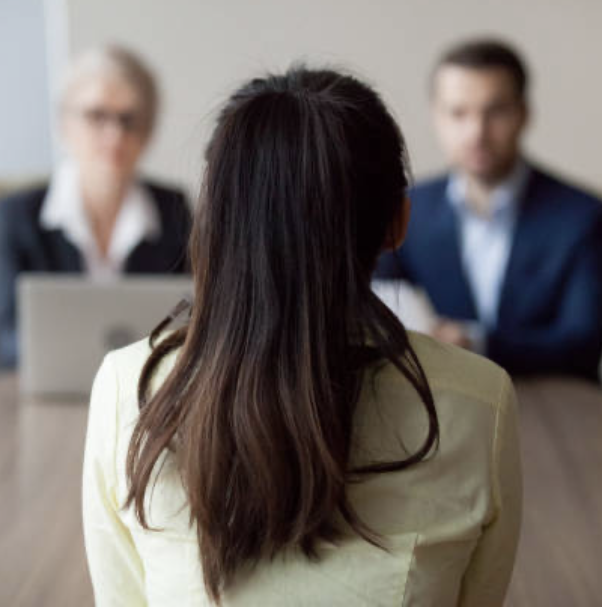 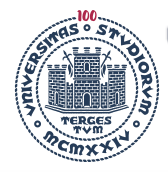 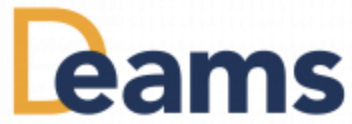 In fase di assunzione, in che modo sostenibilità e well-being sono parte della scelta dell’azienda?
Temi ricorrenti nelle interviste…
"Durante il colloquio ricordo che hanno fatto riferimento a programmi per ridurre gli sprechi alimentari nelle mense aziendali o di iniziative per migliorare l’equilibrio vita-lavoro. Da lì ho dedotto che avevano uno sguardo attento sul futuro."
"Mi interessa che l'azienda abbia un piano concreto per ridurre l'impatto ambientale, come anche l'uso di pannelli solari sugli edifici o politiche di riduzione degli sprechi energetici."
"Quando l'azienda offre supporta programmi di benessere fisico, come palestre aziendali e corsi di crescita personale, sento che è in linea con il mio stile di vita."
ATTENZIONE VERSO IL FUTURO

RIDURRE GLI SPRECHI

MIGLIORARE L’EQUILIBRIO VITA-LAVORO

BENESSERE PSICO-FISICO

USO DI TECNOLOGIE INNOVATIVE E SOSTENIBILI
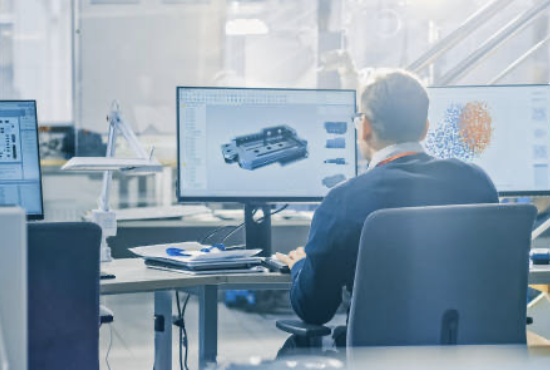 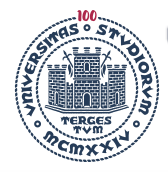 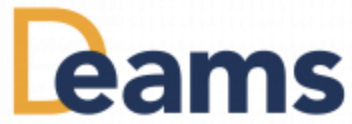 Sostenibilità e welfare rappresentano fattori per attrarre top talent?
SENSIBILITA’ DELL’AZIENDA 

SIA VERSO L’ESTERNO (SOCIETA’ E AMBIENTE)

SIA VERSO L’INTERNO (DIPENDENTI - WELFARE)

TEMATICHE SOCIALI

PARI OPPORTUNITA’
"Sì, senza dubbio! 

Se vedo che l'azienda si impegna non solo in termini di produttività, ma anche in iniziative di sostenibilità, come l’allocazione di fondi sensibile a tematiche sociali o la promozione di un ambiente di lavoro con soluzioni all’avanguardia, come arredi sostenibili, questo mi attira molto di più.” 

“Andare a lavoro non può e non deve essere solo un modo per guadagnare uno stipendio."
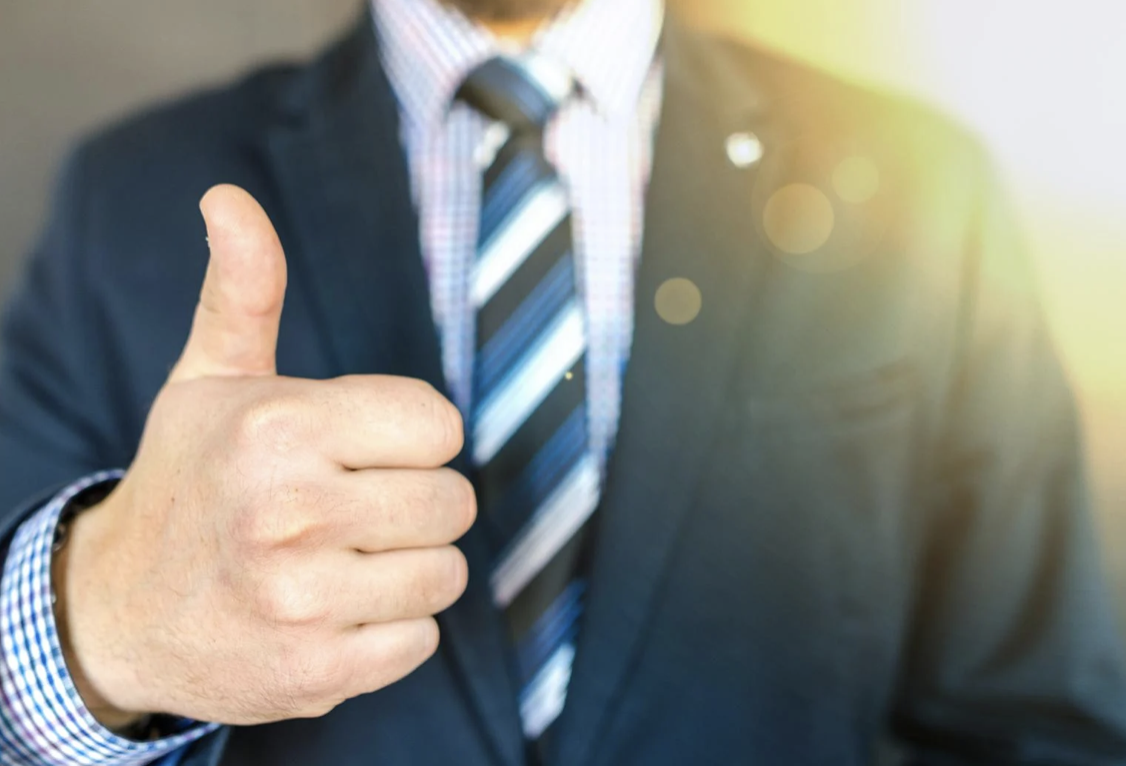 Come possono le politiche di sostenibilità e welfare aziendale contribuire a contrastare la fuga di cervelli?
"Per me, uno degli aspetti chiave è stata la flessibilità offerta dall'azienda. Avere la possibilità di gestire meglio il mio tempo grazie a politiche di lavoro ibrido o flessibile ha fatto una grande differenza. Non sono costretto a cercare altrove solo per avere un migliore equilibrio tra vita privata e lavoro, perché qui posso conciliare le due cose senza sacrifici e sento che l'azienda valorizza davvero il mio benessere.”

"Ciò che mi ha trattenuto è stata la trasparenza dell'azienda nelle sue politiche ambientali. Ogni anno pubblichiamo un report dettagliato sui progressi nella riduzione delle emissioni e sull’uso di energie rinnovabili, e noi dipendenti siamo parte attiva di questo cambiamento. Questo mi ha trasmesso una forma di senso di appartenenza. Per me, lavorare in un’azienda che è coerente tra le parole e i fatti è stato decisivo per rimanere."
FLESSIBILITA’ OFFERTA DALL’AZIENDA… VALORIZZA IL MIO BENESSERE

IL MIO TEMPO...! 

LAVORO IBRIDO O FLESSIBILE…!

EQUILIBRIO TRA VITA PRIVATA E LAVORO

ESSERE PARTE ATTIVA NELLA TRANSIZIONE ENERGETICA

COERENZA TRA PAROLE E FATTI!
Sostenibilità e welfare sono leve strategicheper attrarre e trattenere talenti.

Flessibilità: il nuovo benefit che fa la differenzaVita privata e lavoro bilanciati, meno motivi per andarsene.

Crescita green.Formare sui temi ambientali motiva e costruisce fedeltà.

Trasparenza: la fiducia nasce dalle azioni.Comunicare progressi concreti rafforza il legame azienda e individuo.